FGM– 7 Minute Briefing
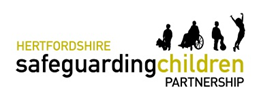 Female Genital Mutilation (FGM) Procedure and Pathway (link to HSCP Document Library) 
To be used at Team Meetings – 7 MINUTE BRIEFING
It is illegal in the UK for a UK resident to practice or assist FGM in any way. FGM refers to all procedures that involve partial or total removal of external female genitalia, or other injury to the female genital organs for non-medical reasons (WHO)
DID YOU KNOW the HSCP FGM Procedures and Pathway have recently been update and are now available on line?
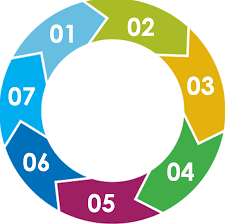 Did you know there is a legal mandatory reporting obligation if you are a regulated professional to identify known FGM in an under 18yr in the course of your professional work
Any referral to Children’s Services MUST have a completed FGM Assessment which can be found in the FGM Pathway
PLEASE READ AND GET TO KNOW the FGM Procedure and Pathway, and always seek advice from your safeguarding lead if you are worried
FGM can happen in the UK or abroad and children as also at higher risk of FGM if it has happened to their mother, sister or another member of their family. Check out the higher risk communities in the 
FGM Pathway
If you are worried, the FGM Pathway guides you through an assessment to decide the level of risk for a child or unborn baby and whether you need to make a safeguarding referral